AZ ÉPÍTÉSI PIAC JELLEMZŐIRŐL
2023 -2024.
WÉBER LÁSZLÓ CÍMZETES EGYETEMI DOCENS
2025. MÁJUS 20.
MIVEL FOGLALKOZUNK ?
AZ ÉPÍTÉSI PIAC FOGALMA,
KITEKINTÉS A MAI NEMZETKÖZI ÉPÍTÉSI PIACRA,
A MAI MAGYARORSZÁGI ÉPÍTÉSI PIAC JELLEMZŐI,
NÉMI PIACI PROGNÓZIS, ÁLTALÁNOS SZAKMAI TENDENCIÁK FELVÁZOLÁSA.
2
AZ ÉPÍTÉSI PIAC FOGALMA
ÁLTALÁNOS KÖZGAZDASÁGI ÉRTELEMBEN (PAUL SAMUELSON, 1998.)  	 A PIAC  AZ A MECHANIZMUS,  AMELY RÉVÉN 
A KERESLET, AZAZ A VÁSÁRLÓK ÉS 
A KÍNÁLAT, AZAZ AZ ELADÓK 
KÖLCSÖNHATÁSRA LÉPNEK EGYMÁSSAL, MELYNEK SORÁN 
A TERMÉKEK ÉS A SZOLGÁLTATÁSOK ADOTT MENNYISÉGHEZ ÉS MINŐSÉGHEZ RENDELT ÁRÁT MEGHATÁROZZÁK, MAJD
AZOK GAZDÁT CSERÉLNEK.
AZ ÉPÍTÉSI PIACNAK AZ ÉPÍTŐIPARI TERMELÉS SAJÁTOSSÁGAIBÓL FAKADÓAN SOK SPECIÁLIS VONÁSA IS VAN.
3
AZ ÉPÍTÉSI PIAC SZEREPLŐI: 						                  
	A VÁSÁRLÓ =  A MEGRENDELŐ  (ÉPÍTTETŐ),  
    	AZ ELADÓ    =  AZ ÉPÍTŐIPARI VÁLLALKOZÓ
		(KIVITELEZŐ, VAGY TERVEZŐ + KIVITELEZŐ EGYÜTT);
A PIACOT AZ „ÁRUCSERE” NAGYSÁGÁVAL MÉRIK; 				MIVEL AZ ÉPÍTŐIPAR MINDIG MEGRENDELÉSRE TERMEL, 			A PÉNZBEN KIFEJEZETT ÁRUCSERE = ÉPÍTŐIPARI TERMELÉS,
EZÉRT AZ ÉPÍTÉSI PIAC NAGYSÁGA =  AZ ÉPÍTŐIPARI TERMELÉS  AZ ADOTT 	IDŐSZAKBAN;  
AZ ÉPÍTÉSI PIAC IGEN NAGYMÉRETŰ ÉS KITERJEDT; 
A NEMZETGAZDASÁGOKBAN KOMOLY SÚLYT KÉPVISEL ÉS BIZONYOS 	INDIKÁTOR SZEREPET IS BETÖLT;
4
ÓRIÁSI KOOPERÁCIÓS HÁTTERE VAN: TERVEZŐK, SZAKÉRTŐK, GYÁRTÓK, 	KERESKEDŐK, SZÁLLÍTÓK, ALVÁLLALKOZÓK, SZOLGÁLTATÓK, EGYÉB 	KÖZREMŰKÖDŐK, VALAMINT PÉNZINTÉZETEK, BANKOK, 	BIZTOSÍTÓK;
ENNEK A „HÁTTÉRNEK” A SZERVEZETEI IGEN DIFFERENCIÁLTAK (MÉRET, 	SZAKMA, KÉPESSÉGEK, STB.); 
A MAGAS (ÉS KÖLTSÉGES) TECHNOLÓGIAI KÖVETELMÉNYEKBŐL ÉS AZ 	ELŐFINANSZÍROZÁSI  IGÉNYBŐL FAKADÓAN: TŐKEERŐS 	VÁLLALKOZÁSOK (IS) SZÜKSÉGESEK ;
A KÜLÖNÖSEN NAGY ÉRTÉKEKBŐL ÉS A MINDIG EGYEDI KIVITELEZÉSI 	KÖRÜLMÉNYEKBŐL FAKADÓAN A MEGVALÓSÍTÁSBAN IGEN 	KOMOLY KOCKÁZATOK VANNAK, EZEK KEZELÉSE FONTOS 	(SZERZŐDÉSEK, BIZTOSÍTÉKOK, BIZTOSÍTÁSOK STB.).
5
TÉMÁNK LESZ TEHÁT
A KERESLET ÉS A KÍNÁLAT JELLEMZŐI,
AZ ÉPÍTÉSI KÍNÁLAT:  AZ ELADÓK,  AZAZ A VÁLLALKOZÁSOK, CÉGEK HELYZETE,
EZEKNEK A CÉGEKNEK A PRODUKCIÓJA,  AZAZ AZ ÉPÍTŐIPARI TERMELÉS (PÉNZBEN KIFEJEZVE).

AZ EGYES ORSZÁGOK, TÉRSÉGEK ÉPÍTÉSI PRODUKCIÓJÁT,  AZ AZOKAT LÉTREHOZÓ LEGJELENTŐSEBB CÉGEK MŰKÖDÉSÉT ÉS ADATAIT RENDSZERESEN ELEMZIK; 
AZ ÉPÍTÉSI TERMELÉS MÉRTÉKE FONTOS MUTATÓSZÁM, HISZEN AZ ADOTT TÉRSÉG, ORSZÁG BERUHÁZÁSI (FELHALMOZÁSI) KÉPESSÉGÉT,  VÉGSŐ SORON A FEJLŐDÉSÉT (IS) MUTATJA.
6
(MÓDSZERTANI) NEHÉZSÉGEK AZ ADATOKKAL KAPCSOLATBAN; PÉLDÁUL
EGYÁLTALÁN VANNAK-E? KONZEKVENSEK-E? ÁGAZATI BESOROLÁSOK?
SZÁMVITELI, JOGI KÜLÖNBÖZŐSÉGEK;
ÜZLETI (PÉNZÜGYI) ÉV ? NAPTÁRI ÉV ?
NEMZETKÖZI (SOKSZOR GLOBÁLIS) MŰKÖDÉS,
 DEVIZAÁRFOLYAMOK ELTÉRÉSEI,  A SZÁMBAVÉTEL IDŐPONTJA, HALMOZÓDÁSOK KISZŰRÉSE STB.  (ITT:  AZ MNB / KSH ÉVES ÁTLAGÁRFOLYAMAI),
AGGREGÁLÁSI KÜLÖNBÖZŐSÉGEK (IDŐIGÉNY),
AZ ÁRSZÍNVONALAK DIFFERENCIÁI.

SZÁMUNKRA MOST ELSŐSORBAN  A TENDENCIÁK ÉS A NAGYSÁGRENDEK FONTOSAK.
7
BŐ TÍZ ESZTENDŐ - HÁROM JELENTŐS (VILÁG)VÁLSÁG ...

I. VÁLSÁG 
AZ ÉPÍTÉSI PIAC LÉNYEGÉBEN MAGA MÖGÖTT  TUDJA  A 2008-2012-ES 	ÉVEK PÉNZÜGYI ÉS GAZDASÁGI VÁLSÁGÁT,  ANNAK 2018-2019-RE 	MÁR ALIG MARADT DIREKT HATÁSA  AZ INGATLANPIACRA  	ÍGY AZ ÉPÍTŐIPARRA SEM 
A „MÖGÖTTES”, INDIREKT HATÁSOK AZONBAN A (HAZAI) ÉPÍTŐIPARBAN 	MA IS JELEN VANNAK ÉS SOK VONATKOZÁSBAN DETERMINÁLJÁK 	AZT
8
KÖVETKEZMÉNYEK, HATÁSOK:
 AZ ÉPÍTŐIPARI MEGRENDELÉSEK JELENTŐS VISSZAESÉSE, A TERMELÉS 	KOMOLY CSÖKKENÉSE KÖVETKEZETT BE 2008-2012. KÖZÖTT ÉS  	ENNEK HATÁSAI 2015-IG ELHÚZÓDTAK;

 AZ EURÓPAI UNIÓ ORSZÁGAIBAN ÉS AZ AMERIKAI EGYESÜLT 	ÁLLAMOKBAN 2014 – 2015 – BEN LASSÚ, MAJD NÉMILEG 	GYORSULÓ ÉPÍTŐIPARI TERMELÉSNÖVEKEDÉS KEZDŐDÖTT;

 ERŐSEN DIFFERENCIÁLT NÖVEKEDÉS VOLT A VILÁG TÖBBI RÉSZÉN.
9
2005 - 2016. - TIZENKÉT ESZTENDŐ:  AZ ÉPÍTŐIPARI TERMELÉS AZ EU-BAN
 
FORRÁS: EUROSTAT
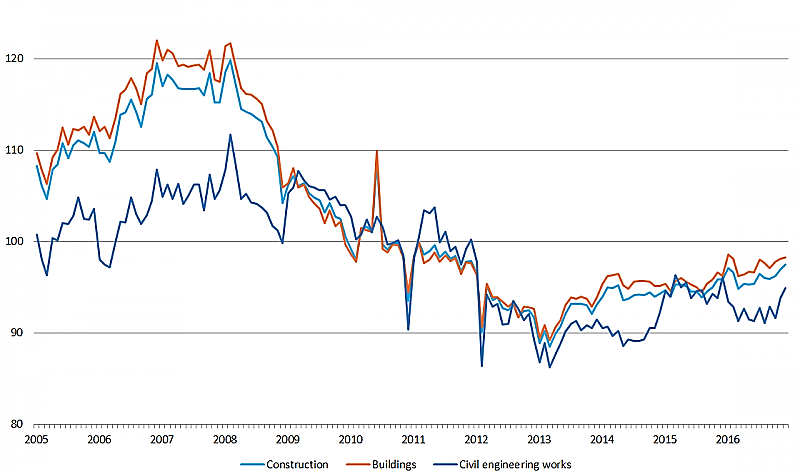 10
II. VÁLSÁG

A COVID 19 VILÁGJÁRVÁNY ÉS ANNAK GAZDASÁGI HATÁSAI

A JÁRVÁNY INTENZÍV SZAKASZA LÉNYEGÉBEN VÉGET ÉRT,  A HATÁSAI 	SZERTEÁGAZÓAK  BIZONYTALAN TENDENCIÁK, VÁRAKOZÁSOK
A PIACI (ÉRTÉKESÍTÉSI) KILÁTÁSOK ROMLÁSA,  A VÁSÁRLÓERŐ 	CSÖKKENÉSE, AZ ÜZLETI PERSPEKTÍVÁK ERŐS SZŰKÜLÉSE JELLEMEZTE
NAGYFOKÚ BEFEKTETŐI, BERUHÁZÁSI ÓVATOSSÁG
KIKÖLTEKEZETT ÁLLAMOK, SOSEM LÁTOTT KÖLTSÉGVETÉSI HIÁNYOK;  A 	CÉL  	A „MÉG ROSSZABB” ELKERÜLÉSE (VOLT)
RELATÍVE HOSSZÚ FOLYAMAT (VOLT) A NORMALIZÁLÓDÁS
11
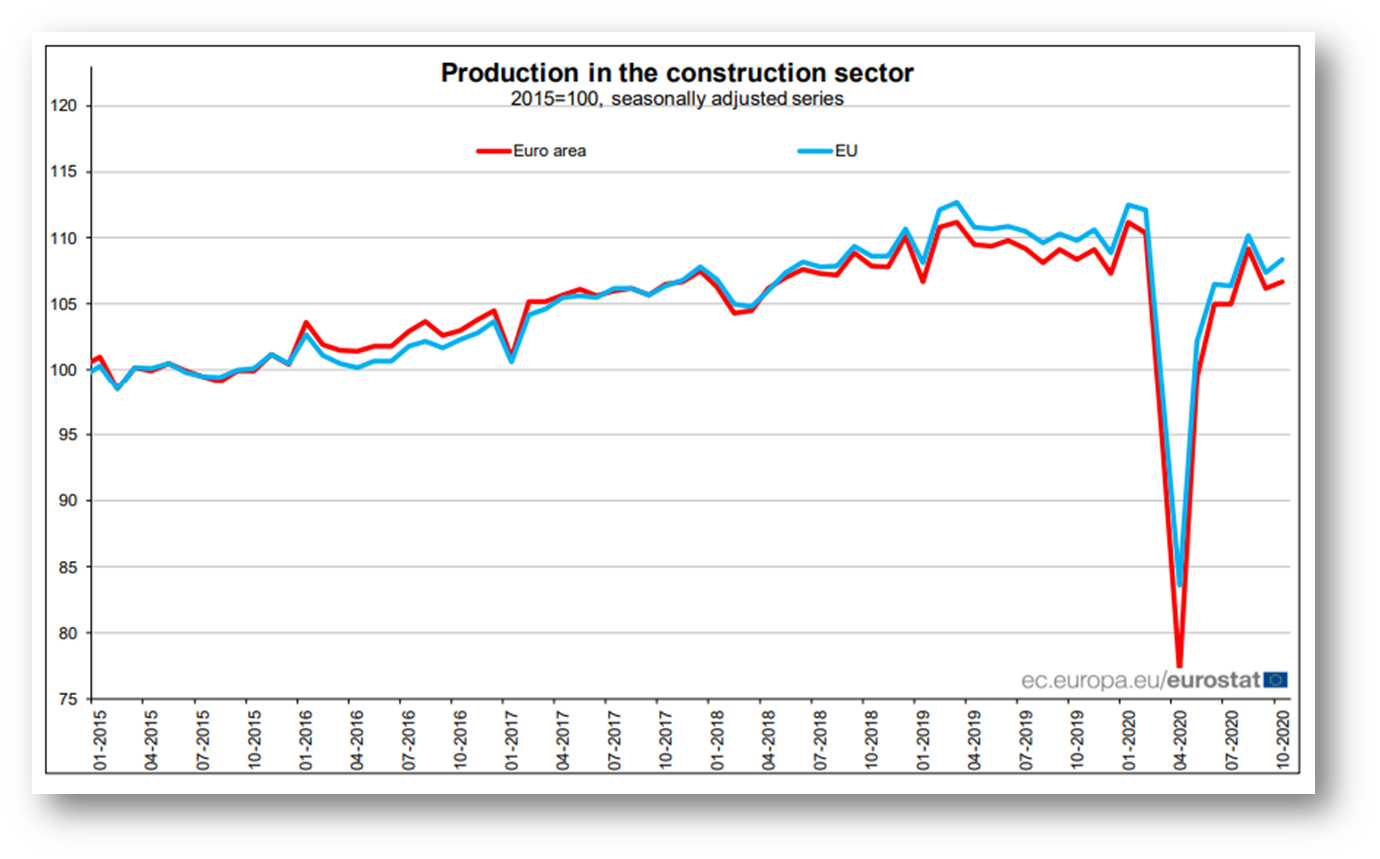 FORRÁS: EUROSTAT, 2020. DECEMBER 16.
III. VÁLSÁG

A MEGHATÁROZÓ TERÜLETEKEN ZAJLÓ HÁBORÚK ÉS HATÁSAIK
ELSŐSORBAN AZ UKRÁN - OROSZ HÁBORÚ ÉS A PALESZTIN – IZRAELI 	HÁBORÚ 	
VAN-E MEGALAPOZOTT REMÉNY A BEFEJEZÉSÜKRE, BÉKEKÖTÉSEKRE?
SEM A TÁRSADALMI, SEM A POLITIKAI, SEM A HOSZZÚ TÁVÚ GAZDASÁGI 	KÖVETKEZMÉNYEIK NEM MÉRHETŐK FEL, DE: 
	ENERGIAÁRAK, TERMELÉS-ELLÁTÁSI PROBLÉMÁK, SZÁLLÍTÁSI UTAK, 	NYERSANYAGHIÁNYOK, ÁLTALÁNOS INFLÁCIÓ, GLOBÁLIS 			MUNKAERŐHIÁNY, KAMATOK EMELKEDÉSE, RECESSZIÓS 			VESZÉLYEK  INGATLANFEJLESZTŐI TEVÉKENYSÉG  ÉPÍTŐIPAR

BIZONYTALANSÁG, KÉTELYEK, REMÉNYKEDÉSEK ...
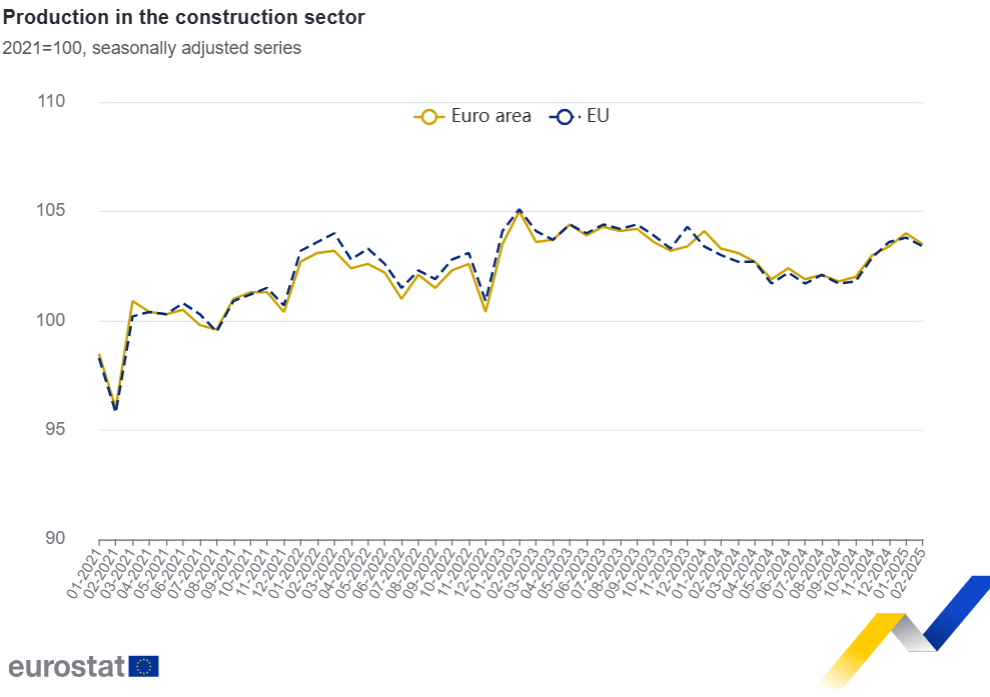 FORRÁS: EUROSTAT, 2025. ÁPRILIS 23.
AZ ÉPÍTÉSI PRODUKCIÓ SZÁMADATOKBAN / 2023. ÉV 
								
		EURÓPAI UNIÓ	  1.891  MILLIÁRD EURÓ

		USA 		               1.822  MILLIÁRD EURÓ 

		JAPÁN		      	     554  MILLIÁRD EURÓ 
			
		KÍNA			  4.100  MILLIÁRD EURÓ ?


			            FORRÁSOK: FIEC - STATISTICAL - REPORT.EU/2024., GLOBAL INSIGHT, KHL, 
TOVÁBBÁ:  https://tst-europe.com/insights/construction-industry-statistics/ ,
https://www.globaldata.com/store/report/china-construction-market-analysis/
AZ EURÓPAI UNIÓ ÉPÍTŐIPARI TERMELÉSE, 2023.
		
		NÉMETORSZÁG	486 MILLIÁRD €
		FRANCIAORSZÁG	359 MILLIÁRD €
		OLASZORSZÁG	221 MILLIÁRD €
		SPANYOLORSZÁG	153 MILLIÁRD €
		HOLLANDIA		110 MILLIÁRD €
		BELGIUM		  70 MILLIÁRD €
		LENGYELORSZÁG	  67 MILLIÁRD €
		SVÉDORSZÁG		  61 MILLIÁRD €
		AUSZTRIA 		  54 MILLIÁRD €
		ROMÁNIA		  48 MILLIÁRD €
		DÁNIA			  40 MILLIÁRD €
		FINNORSZÁG		  38 MILLIÁRD €
FORRÁS: FIEC, ÉVOSZ, STASTISTA.DE, STRABAG LAENDERBERICHT
AZ EURÓPAI UNIÓ ÉPÍTŐIPARI TERMELÉSE, 2023. – FOLYTATÁS

		ÍRORSZÁG		32 MILLIÁRD €
		CSEHORSZÁG		32 MILLIÁRD €
		PORTUGÁLIA		28 MILLIÁRD €
		MAGYARORSZÁG	19 MILLIÁRD €
		GÖRÖGORSZÁG	12 MILLIÁRD €
		BULGÁRIA		11 MILLIÁRD €
		LUXEMBURG		  9 MILLIÁRD €
		SZLOVÁKIA		  9 MILLIÁRD €
		HORVÁTORSZÁG	  8 MILLIÁRD €
		LITVÁNIA		  6 MILLIÁRD €
		SZLOVÉNIA		  4 MILLIÁRD € 

FORRÁS: FIEC, ÉVOSZ, STASTISTA.DE, STRABAG LAENDERBERICHT
AZ EURÓPAI UNIÓ ÉPÍTŐIPARI TERMELÉSE, 2023. – FOLYTATÁS

		ÉSZTORSZÁG		  4 MILLIÁRD €
		LETTORSZÁG		  4 MILLIÁRD €
		CIPRUS		  3 MILLIÁRD €
		MÁLTA		 	  3 MILLIÁRD €
	-----------------------------------------------------------------------
		EGYESÜLT KIRÁLYSÁG 316 MILLIÁRD €
		SVÁJC			   72 MILLIÁRD €
		TÖRÖKORSZÁG	   47 MILLIÁRD €
		NORVÉGIA		   42 MILLIÁRD €
		SZERBIA		     6 MILLIÁRD €


FORRÁS: FIEC, ÉVOSZ, STASTISTA.DE, STRABAG LAENDERBERICHT
NÉMETORSZÁG	486 MILLIÁRD €
FRANCIAORSZÁG	359 MILLIÁRD €
OLASZORSZÁG	221 MILLIÁRD €
SPANYOLORSZÁG	153 MILLIÁRD €
HOLLANDIA		110 MILLIÁRD €
BELGIUM		  70 MILLIÁRD €
LENGYELORSZÁG	  67 MILLIÁRD €
SVÉDORSZÁG		  61 MILLIÁRD €
AUSZTRIA 		  54 MILLIÁRD €
TÖBBI TAGÁLLAM *   310 MILLIÁRD € 	
EU ÖSSZESEN	          1.891 MILLIÁRD € 
 * BENNE MAGYARORSZÁG: 19 MILLIÁRD €  [A RANGSORBAN A 16/27. HELYEN]
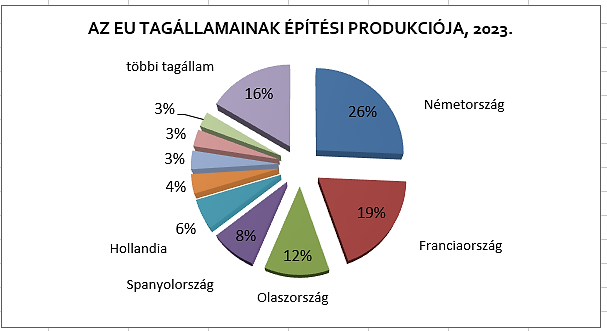 A LEGJELENTŐSEBB EURÓPAI ÉPĺTŐIPARI CÉGEK 2023.

1.    VINCI (francia)		68,5 MD €  =  26.163 MD Ft 	VILÁGRANGLISTA 7.
								 (~ 3,6 x magyar építőipar)
2.    BOUYGUES (francia)	56,9 MD €   =  21.733 MD Ft 	VILÁGRANGLISTA 8. 
								 (~ 2,9 x magyar építőipar) 
3.    GRUPO ACS (spanyol)	35,6 MD €   =  13.597 MD Ft 	VILÁGRANGLISTA 11.
4.    EIFFAGE (francia)		21,7 MD €  =     8.288 MD Ft	VILÁGRANGLISTA 16.
STRABAG (osztrák) 	17,6  MD €  =    6.722 MD Ft	VILÁGRANGLISTA 20.
6.    ACCIONA (spanyol)  	16,9  MD €  =     6.455 MD Ft 	VILÁGRANGLISTA 21.
7.    SKANSKA (svéd)		14,5  MD €  =     5.538 MD Ft	VILÁGRANGLISTA 26.
															  
FORRÁS: ENR Engineering News-Record, 2024. szeptember; GPoC 2023 (Global Powers of Construction), Deloitte, 2024.
A LEGJELENTŐSEBB 
AMERIKAI EGYESÜLT ÁLLAMOKBELI ÉPÍTŐIPARI CÉGEK 
2023.
	1.   DR. HORTON			 VILÁGRANGLISTA 14. 
			2.   LENNAR CORP.	                      VILÁGRANGLISTA 15.
	3.   JACOBS ENGINEERING               VILÁGRANGLISTA 23. 
			4.   PULTEGROUP		         VILÁGRANGLISTA 25.
	 5.   FLUOR CORP.			  VILÁGRANGLISTA 27. 
	  6.   TOLL BROTHERS		   VILÁGRANGLISTA 40. 

	FORRÁS: ENR Engineering News-Record, 2024. szeptember; GPoC 2023 (Global Powers of Construction), Deloitte, 2024.
A LEGJELENTŐSEBB JAPÁN ÉPÍTŐIPARI CÉGEK, 2023.

	         1.     DAIWA HOUSE INDUSTRY CO. 	VILÁGRANGLISTA 12. 

	         2.     SEKISUI HOUSE 			VILÁGRANGLISTA 17. 

	         3.     KAJIMA CORP. 			VILÁGRANGLISTA 22. 

	         4.     OBAYASHI CORP. 			VILÁGRANGLISTA 28. 
	
	         5.     SHIMIZU CORP.			VILÁGRANGLISTA 30. 

	             	  6.     SUMITOMO FORESTRY				VILÁGRANGLISTA 32. 

		            
	FORRÁS: ENR Engineering News-Record, 2024. szeptember; GPoC 2023 (Global Powers of Construction), Deloitte, 2024.
A LEGJELENTŐSEBB KÍNAI ÉPÍTŐIPARI CÉGEK, 2023.

	1.    CHINA STATE CONSTRUCTION ENG’G CORP.  LTD.        VILÁGRANGLISTA 1. 
	2.    CHINA RAILWAY GROUP LTD.			             VILÁGRANGLISTA 2. 
	3.    CHINA RAILWAY CONSTRUCTION CORP. LTD.	             VILÁGRANGLISTA 3. 
	4.    CHINA COMMUNICATIONS CONST. GROUP LTD.         VILÁGRANGLISTA 4. 
	5.    CHINA METALLURGICAL GROUP CORP. 		             VILÁGRANGLISTA 5. 	6.    POWER CONSTRUCTION CORP.			             VILÁGRANGLISTA 6.
						
			
			
	FORRÁS: ENR Engineering News-Record, 2024. szeptember; GPoC 2023 (Global Powers of Construction), Deloitte, 2024.
MIVEL FOGLALKOZUNK ?
AZ ÉPÍTÉSI PIAC FOGALMA,
KITEKINTÉS A MAI NEMZETKÖZI ÉPÍTÉSI PIACRA,
A MAI MAGYARORSZÁGI ÉPÍTÉSI PIAC JELLEMZŐI,
NÉMI PIACI PROGNÓZIS, ÁLTALÁNOS SZAKMAI TENDENCIÁK FELVÁZOLÁSA.
24
A TÉNYEK: MAGYARORSZÁGI ADATOK, 2023.

A 2023. ÉVI BRUTTÓ HAZAI TERMÉK ÖSSZEGE: 74.992 MILLIÁRD FORINT
		
A 2023. ÉVI ÉPÍTŐIPARI TERMELÉS:  7.367 MILLIÁRD FORINT
		
AZ ÉPÍTŐIPAR HELYZETE A NEMZETGAZDASÁGBAN:

	A BRUTTÓ HOZZÁADOTT ÉRTÉKBŐL 		    6,1 %   
	AZ ALKALMAZÁSBAN ÁLLÓK SZÁMÁBÓL 		    6,1 %
	A REGISZTRÁLT VÁLLALKOZÁSOK SZÁMÁBÓL    	    7,6 %

FORRÁSOK: MAGYAR STATISZTIKAI ZSEBKÖNYV, 2023. - KSH, 2024.
	         HELYZETKÉP AZ ÉPÍTŐIPARRÓL, 2023. - KSH, 2024.
GYORSTÁJÉKOZTATÓ – ÉPÍTŐIPAR, 2024. JANUÁR – KSH, 2024. FEBRUÁR 14.
AZ ÉPÍTÉSI PRODUKCIÓ ÖSSZEGE FOLYÓ ÁRON: 
			
			2006-BAN    2.205 MD Ft,
			          :
			2012 - BEN   1.604,
			           :
			2015 - BEN   2.172,
			2016 - BAN   1.813,
			2018 - BAN   3.321, 
			2020 - BAN   4.240,
			2021 - BEN   5.331, 
			2022 - BEN   6.779 MD Ft,  AZ ÉVES ÉPÍTŐIPARI ÁRVÁLTOZÁS: 24,5 % 
			2023 - BAN  7.367 MD Ft,               				     15,9 %
			[2024 - BEN   MINTEGY 7.767 MD Ft               		       5,6 % ]

						FORRÁS: MAGYAR STATISZTIKAI ZSEBKÖNYV 2023; KSH, 2024. 
						             HELYZETKÉP AZ ÉPÍTŐIPARRÓL, 2023. - KSH, 2024.
GYORSTÁJÉKOZTATÓ – ÉPÍTŐIPAR, 2024. JANUÁR – KSH, 2024. FEBRUÁR 14.
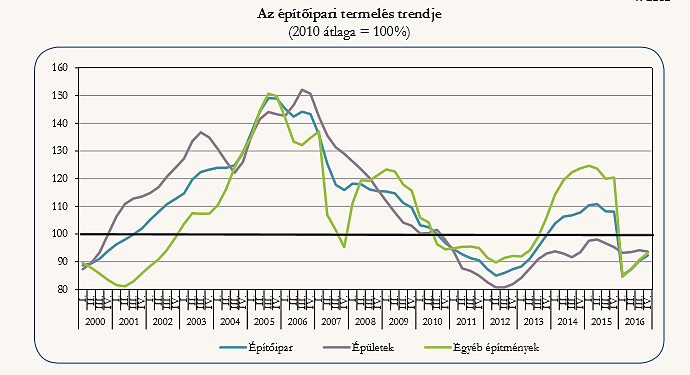 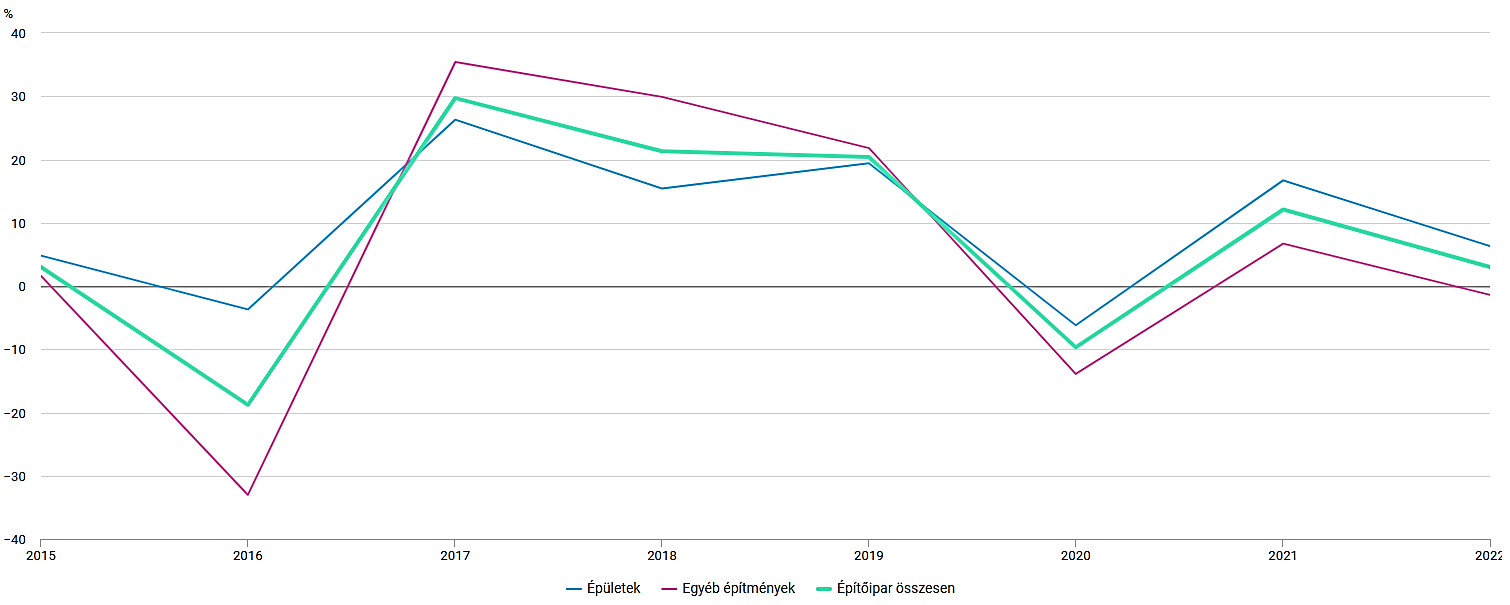 AZ ÉPÍTŐIPARI TERMELÉS VOLUMENÉNEK VÁLTOZÁSA (2015 = 100 %)

FORRÁS: HELYZETKÉP AZ ÉPÍTŐIPARRÓL, 2022. - KSH, 2023.
FORRÁS: GYORSTÁJÉKOZTATÓ, ÉPÍTŐIPAR – KSH, 2025. MÁJUS 14.
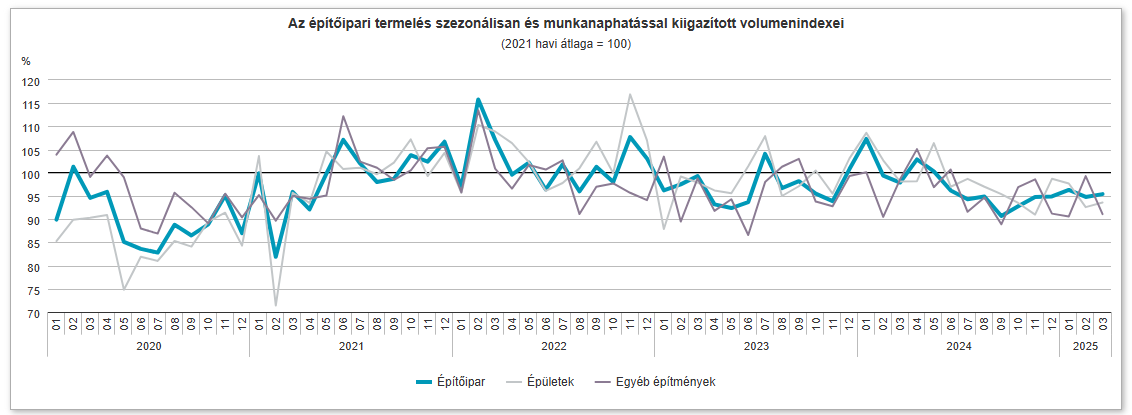 A BERUHÁZÁSOK 								VOLUMENE 2024. IV. 								NEGYEDÉVÉBEN 								13,8 %-KAL 									ELMARADT AZ 								ELŐZŐ ÉV AZONOS 								IDŐSZAKÁTÓL. 





A VÁLTOZÁS DIFFERENCIÁLT: 
		AZ ÉPÍTÉSI BERUHÁZÁSOK 19,9 %-KAL,
		A GÉPBERUHÁZÁSOK 4,8 %-KAL ESTEK VISSZA.

FORRÁS: GYORSTÁJÉKOZTATÓ, BERUHÁZÁSOK – KSH, 2025. FEBRUÁR 24.
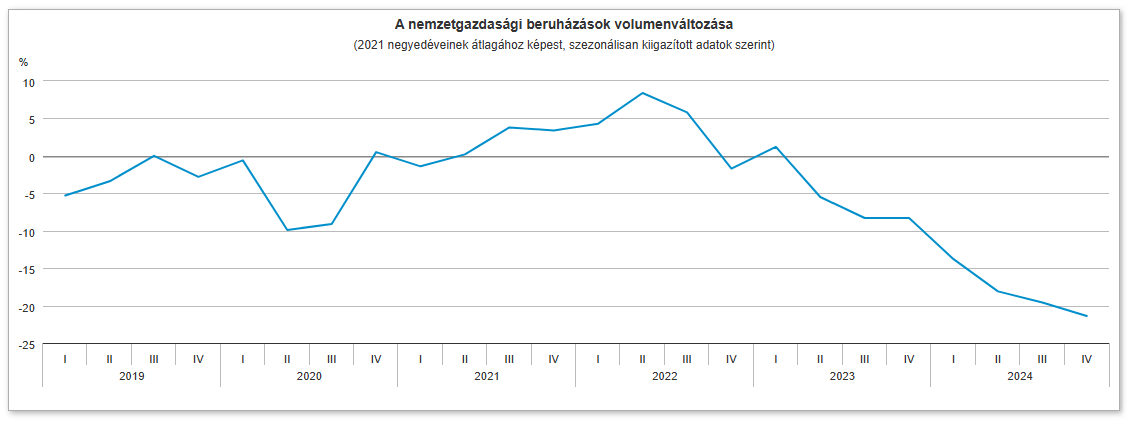 AZ ELMÚLT BŐ 15 ÉVBEN AZ ÉPÍTŐIPARI TERMELÉS VÁLTOZÁSAIT SOK TÉNYEZŐ BEFOLYÁSOLTA, NEM CSAK A GAZDASÁG „NORMÁLIS” IGÉNYEI:  
VÁLSÁGOK,  
ÁLLAMI KÖLTSÉGVETÉSI POLITIKA, 
LAKÁS- ÉS CSALÁDPOLITIKA, 
AZ EU-TÁMOGATÁSI RENDSZEREK CIKLIKUSSÁGA STB.  

ÍGY  SOK ESETBEN KVÁZI „MESTERSÉGES” FELFUTTATÁSOK ÉS VISSZAFOGÁSOK / VISSZAESÉSEK KÖVETIK, KÖVETTÉK EGYMÁST.
EZ A „HULLÁMZÁS” SZINTE KÖVETHETETLEN AZ ÉPÍTÉSI - TERMELÉSI  KAPACITÁSOKKAL  TORZULNAK A CÉGEK, ROMLIK A TELJESÍTŐKÉPESSÉGÜK, HATÉKONYSÁGUK, JELENTŐS A SZAKEMBERHIÁNY STB. (ELVÁNDORLÁS, SZAKKÉPZÉSI HIÁNYOSSÁGOK STB.)
KÁROS KÖVETKEZMÉNYEK: MINŐSÉGI ROMLÁS, ÁRROBBANÁS, HATÁRIDŐCSÚSZÁSOK
JÓ KÖVETKEZMÉNYEK:  BIZONYOS TECHNOLÓGIAI FEJLESZTÉSEK KIKÉNYSZERÍTÉSE
ÚJABB NEHÉZSÉGEK 2022-TŐL:  
ANYAGELLÁTÁSI GONDOK, 
ELSZÁLLÓ (ÉPÍTŐIPARI) INFLÁCIÓ [ANYAGOK, SZERKEZETEK, MUNKABÉR, REZSI, FUVAR STB.],
CSÖKKENŐ MEGRENDELÉSEK
KIK PRODUKÁLTÁK EZT AZ ÉPÍTŐIPARI TERMELÉST?
 
AZ ÉPÍTŐIPARRA, ÉPÍTÉSI PIACRA VONATKOZÓAN TELJES KÖRŰ ADATOK 2023.  ÉVRŐL VANNAK  EZEKET HASZNÁLJUK A TOVÁBBIAKBAN

MILYEN CÉGEK VÉGEZTÉK EZEKET A MUNKÁKAT ?
A REGISZTRÁLT ÉPĺTŐIPARI VÁLLALKOZÁSOK 							SZÁMA 2023. ÉV VÉGÉN:    150.235
	EBBŐL MŰKÖDŐ VÁLLALKOZÁS:	   	      ~ 125.000 	
	AZ MKIK ÁLTAL NYILVÁNTARTOTT:     	      ~ 108.000    

 FORRÁS:  MAGYAR STATISZTIKAI ZSEBKÖNYV, 2023. – KSH, 2024., ÉVOSZ
AZ ÉPÍTŐIPARI VÁLLALKOZÁSOK SZÁMA GAZDÁLKODÁSI FORMÁK SZERINT
		EGYÉNI VÁLLALKOZÓ				84.744
	TÁRSAS VÁLLALKOZÁS   
	     BETÉTI TÁRSASÁG			  	  7.390
KORLÁTOLT FELELŐSSÉGŰ TÁRSASÁG	57.594
RÉSZVÉNYTÁRSASÁG			     507
					ÖSSZESEN      150.235  VÁLLALKOZÁS
LÉTSZÁM-KATEGÓRIÁK SZERINT A TÁRSAS VÁLLALKOZÁSOKBÓL   
1 - 9 FŐS LÉTSZÁMÚ				60.186
10 - 49 FŐS						  4.882
50 - 249 FŐS					     403
250 ÉS ANNÁL TÖBB FŐS				       20
FORRÁS: MAGYAR STATISZTIKAI ZSEBKÖNYV 2023. - KSH, 2024.
AZ ÉPÍTŐIPARI VÁLLALKOZÁSOK SZÁMA AZ ELŐZŐ DIAKÉPRŐL

EGYÉNI VÁLLALKOZÓ					84.744
1 - 9 FŐS TÁRSAS VÁLLALKOZÁS			60.186
1 - 9 FŐS ÉPÍTŐIPARI VÁLLALKOZÁS ÖSSZESEN        144.930
AZ ÖSSZES ÉPÍTŐIPARI VÁLLALKOZÁS SZÁMA          150.235   
TAPASZTALAT ALAPJÁN FELTÉTELEZVE, HOGY AZ EGYÉNI VÁLLALKOZÓK ÁLTAL FOGLALKOZTATOTTAK LÉTSZÁMA IS 1 – 9 FŐ KÖZÖTT VAN,
A VÁLLALKOZÁSOK MINTEGY 96 SZÁZALÉKA KEVESEBB,    
MINT 10 FŐVEL RENDELKEZIK / DOLGOZIK
HATÉKONYSÁG ?  TERMELÉKENYSÉG ?  INNOVÁCIÓ ?
TÖBBLÉPCSŐS ALVÁLLALKOZÓI LÁNCOK
AZ ÉPÍTŐIPARBAN FOGLALKOZTATOTTAK * SZÁMA: 391.100 FŐ 	
		        ALKALMAZÁSBAN ÁLLÓK** SZÁMA: 223.700 FŐ
		        EBBŐL TELJES MUNKAIDŐBEN 182.900 FŐ;
NAGY PROBLÉMÁK: 
2012-15. KÖZÖTT ELHAGYTÁK AZ IPARÁGAT A JÓ SZAKEMBEREK,
2017-TŐL ELSŐSORBAN SZAKKÉPZETLENEK JÖTTEK  A HELYÜKRE;
A JELENLEGI ÉPÍTŐIPARI DEKONJUNKTÚRA IDŐSZAKÁBAN ÚJABB SZAKEMBER-ELVÁNDORLÁS KEZDŐDIK

*    SZEMÉLY,  AKINEK LEGALÁBB HETI 1 ÓRÁNYI, JÖVEDELMET BIZTOSÍTÓ MUNKÁJA VAN (A KSH 	DEFINÍCIÓJA)
**  MUNKAVÁLLALÓ, AKI A MUNKÁLATÓJÁVAL MUNKAVÉGZÉSRE IRÁNYULÓ JOGVISZONYBAN ÁLL, 	MINIMUM 60 ÓRA/HÓNAP IDŐTARTAMRA (A KSH DEFINÍCIÓJA)

                          FORRÁS: MAGYAR STATISZTIKAI ZSEBKÖNYV 2023., KSH, 2024.
MENNYIT KERESTEK AZ ÉPÍTŐIPARBAN DOLGOZÓK?

2023-BAN A TELJES MUNKAIDŐBEN ALKALMAZÁSBAN ÁLLÓK BRUTTÓ 	ÁTLAGKERESETE: 443.425 Ft/HÓNAP,
	MUNKAJÖVEDELME: 484.815 Ft/HÓNAP VOLT.

A NEMZETGAZDASÁGI ÁTLAGKERESET BRUTTÓ 571.182 Ft / HÓ,
	    	               ÁTLAG MUNKAJÖVEDELEM BRUTTÓ 614.426 Ft / HÓ
2023-BAN EHHEZ AZ ÁTLAGHOZ KÉPEST AZ ÉPÍTŐIPARI DOLGOZÓK 
			 ÁTLAGKERESETE 22,4 %-KAL, 
			 ÁTLAGJÖVEDELME 21,1 %-KAL ALACSONYABB VOLT.

SZAKEMBER-UTÁNPÓTLÁS? SZAKKÉPZÉS?
                          FORRÁS: MAGYAR STATISZTIKAI ZSEBKÖNYV 2023., KSH, 2024.
FEKETE FOGLALKOZTATÁS
									
 

							AZ ELLENŐRZÉSEK 								ALAPJÁN A 									NEMZETGAZDASÁGI ÁGAK 							KÖZÖTT AZ ÉPÍTŐIPARBAN 							VOLT A LEGNAGYOBB 							ARÁNYÚ 2024. ÉVBEN


                          FORRÁS: NEMZETGAZDASÁGI MINISZTÉRIUM, FOGLALKOZTATÁS-FELÜGYELETI FŐOSZTÁLY
file:///C:/Users/wlasz/Downloads/250417-NGM.FF.hatosagi.ellenorzesek.tapasztalatai_2024.pdf
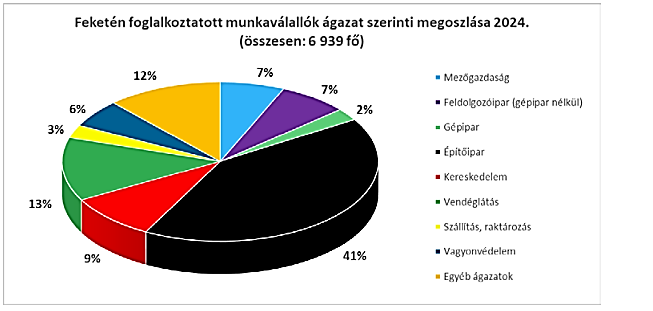 A HAZAI ÉPÍTŐIPARI MUNKAERŐ PÓTLÁSA KÜLFÖLDI KAPACITÁSOKKAL?
KERETE: 2024. MÁRCIUS 1-TŐL  A HARMADIK ORSZÁGBELI ÁLLAMPOLGÁROK BEUTAZÁSÁRA ÉS TARTÓZKODÁSÁRA VONATKOZÓ ÁLTALÁNOS SZABÁLYOKRÓL SZÓLÓ 2023. ÉVI XC. TÖRVÉNY [IDEGENRENDÉSZETI TÖRVÉNY]
NEM VONATKOZIK A MAGYAR,  AZ EU ÉS AZ EGT -  TAGÁLLAMOK POLGÁRAIRA.

2024. JANUÁR: MAGYARORSZÁGON ~ 120 EZER HARMADIK ORSZÁGBELI VOLT JELEN VENDÉGMUNKÁSKÉNT: ELSŐSORBAN UKRÁNOK, SZERBEK, TÁVOL-KELETIEK;  AZ ÉPÍTŐIPARBAN DOLGOZOTT ENNEK 10 – 11 SZÁZALÉKA
AZ ÚJ TÖRVÉNY IGEN SZIGORÚ;  ALAPELVE: HA VAN MAGYAR MUNKAVÁLLALÓ EGY ÁLLÁSRA, AKKOR AZT HARMADIK ORSZÁGBELI SZEMÉLY NEM KAPHATJA MEG
FONTOS  ÉPÍTÉSI PIACI TÉNYEZŐ AZ ÉPÍTŐIPARI TERMELŐI ÁRAK ALAKULÁSA


								  2018. ÉS 2024. ÉVEK KÖZÖTT 							  AZ ÉPÍTŐIPARI TERMELŐI 								  ÁRINDEXEK A KÖVETKEZŐK 								  VOLTAK:
								  109,5 %  -  109,7 %  -  107,4 %  -
								  -  111,4 %   -  124,5 %  -  115,9 % -
								  -  105,9 %

	EZEK AZ ÉVENKÉNTI MÉRTÉKEK LÁNCINDEXKÉNT KUMULÁLVA 219,6 % -OS 	ÉRTÉKET ADNAK ERRE A HÉT ÉVRE  AZ ÉPÍTŐIPARI TERMELŐI ÁRAK 	ÖSSZESSÉGÜKBEN TÖBB, MINT MEGDUPLÁZÓDTAK.		

FORRÁS:  HELYZETKÉP AZ ÉPÍTŐIPARRÓL, 2023. – KSH, 2024.
ÉPÍTŐIPARI TERMELŐI ÁRINDEXEK – KSH https://www.ksh.hu/stadat_files/ara/hu/ara0031.html
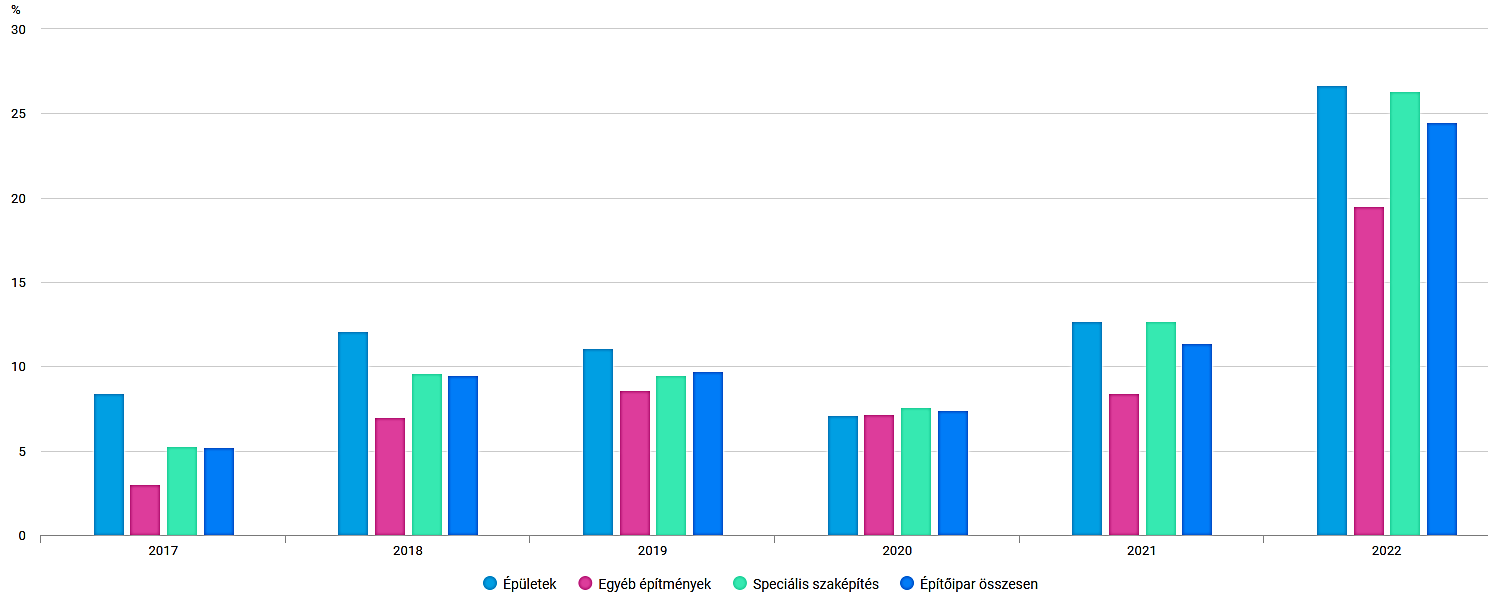 FONTOS  ÉPÍTÉSI PIACI TÉNYEZŐ AZ ÉPÍTÉSI ÁRAK ALAKULÁSA

MIÉRT VANNAK EZEK A SZOKATLANUL NAGY ÁREMELKEDÉSEK?
AZ ELLÁTÁSI FORRÁSOK ÉS LÁNCOK PROBLÉMÁI (COVID-HATÁSOK, HÁBORÚK, LOGISZTIKAI GONDOK, KONTÉNER-HIÁNY, ÚJABBAN A VÖRÖS-TENGERI INCIDENSEK STB.),
HIÁNYZÓ TERMÉKEK (ÉPÍTÉSI FA,  ACÉL,  ALUMÍNIUM, MŰGYANTÁK STB.), 
AZ ENERGIAPIACI ÁRAK TÖBBSZÖRÖSÉRE UGRÁSA (CEMENT, ÉGETETT TERMÉKEK, FUVAROZÁS STB.),
A DEVIZAÁRFOLYAMOK VÁLTOZÁSA, A FORINT LEÉRTÉKELŐDÉSE, ILLETVE  VOLATILITÁSA,
A MAGYARORSZÁGI ÁLTALÁNOS INFLÁCIÓ  BÉREMELKEDÉSEK.
A HAZAI ÉPÍTÉSI PIAC MEGHATÁROZÓ FORRÁSA (VOLT?)
AZ EURÓPAI UNIÓ FEJLESZTÉSI CÉLÚ TÁMOGATÁSI RENDSZERE.

ELVI ALAPJA: 
AZ EURÓPAI UNIÓ FONTOS CÉLKITŰZÉSE SEGÍTENI AZ ELMARADOTT TAGÁLLAMOK ÉS TÉRSÉGEK TÁRSADALMI-GAZDASÁGI FELZÁRKÓZTATÁSÁT; ENNEK ÉRDEKÉBEN A KÖZÖS KÖLTSÉGVETÉSBŐL A TAGÁLLAMOK, ILLETVE AZOK RÉGIÓI - A FEJLETTSÉGI SZINTJÜKTŐL FÜGGŐEN - JELENTŐS STRUKTURÁLIS ÉS KOHÉZIÓS TÁMOGATÁSOKAT KAPNAK.
AZ EU 2021 – 2027. ÉVEK KÖZÖTTI PROGRAMOZÁSI IDŐSZAKÁRA 	MEGFOGALMAZOTT  ÖT SZAKPOLITIKAI CÉLKITŰZÉSE:

INTELLIGENSEBB, INNOVATÍVABB EURÓPA, AZAZ INNOVÁCIÓ, K + F, FEJLETT TECHNOLÓGIÁK, IPARI ÁTALAKULÁS, DIGITALIZÁCIÓ;
KARBONSZEGÉNY ÉS ZÖLDEBB EURÓPA, AZAZ ENERGIAHATÉKONYSÁG, FENNTARTHATÓ VÍZ- ÉS HULLADÉKGAZDÁLKODÁS, A TERMÉSZETI KATASZTRÓFÁKRA VALÓ FELKÉSZÜLÉS ÉS VÉDEKEZŐKÉPESSÉG, KLÍMAVÉDELEM;
JOBBAN ÖSSZEKAPCSOLT EURÓPA, AZAZ TRANSZEURÓPAI KÖZLEKEDÉSI PÁLYÁK: ÚT, VASÚT, VÍZI ÚT, KERÉKPÁRÚT;
SZOCIÁLISABB EURÓPA, AZAZ MUNKAPIACI SZEMPONTBÓL RELEVÁNS KÉPZÉSEK, OKTATÁS, EGÉSZSÉGÜGYI SZOLGÁLTATÁSOK, JOBB FOGLALKOZTATOTTSÁG;
A POLGÁROKHOZ KÖZELEBB ÁLLÓ EURÓPA, AZAZ A MINDENNAPOKAT SEGÍTŐ SZOCIÁLIS, GAZDASÁGI, KULTURÁLIS, KÖRNYEZETVÉDELMI FEJLESZTÉSEK.
43
AZ EU ÖT SZAKPOLITIKAI CÉLKITŰZÉSÉRE ALAPOZVA MAGYARORSZÁG KIEMELT CÉLKITŰZÉSEI 2021-2027 ÉVEKRE:
A GAZDASÁGI ÉS TÁRSADALMI VERSENYKÉPESSÉG NÖVELÉSE 
A TERÜLETI EGYENLŐTLENSÉGEK CSÖKKENTÉSE MELLETT.

 
						HAT STRATÉGIAI CÉL

						MAGASABB FEJLETTSÉG 
							EMIATT CSÖKKENŐ ÉPÍTÉSI 								BERUHÁZÁSI ARÁNYOK

						A HATÁROKON ÁTNYÚLÓ 									PROJEKTEK PRIORITÁSA


						EZEK ALAPJÁN: OPERATÍV PROGRAMOK

FORRÁS: https://www.palyazat.gov.hu/altalnos
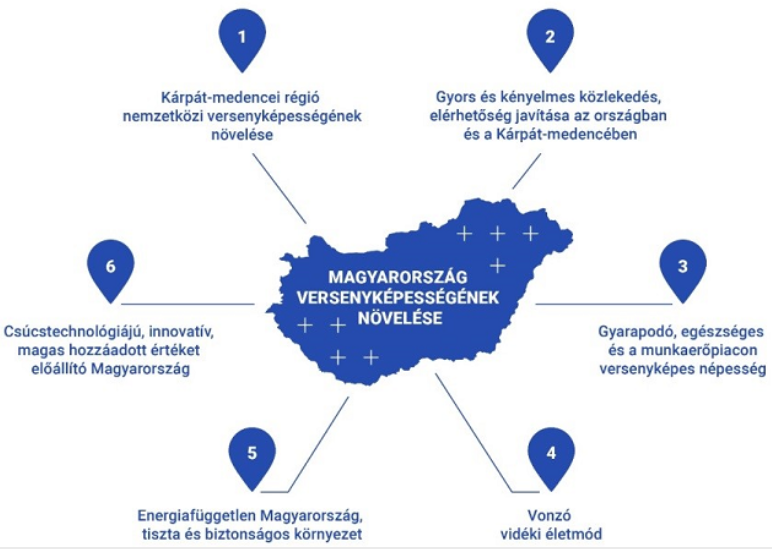 44
A HAT MEGHATÁROZÓ OPERATÍV PROGRAM ÉS KERETÖSSZEGEIKNEK ARÁNYAI
															
						
						VINOP = VÁLLAKOZÁSFEJLESZTÉS,  										        INNOVÁCIÓ
						VMOP = VERSENYKÉPES 											MAGYARORSZÁG
						MIOP = MOBILITÁS
						ZIKOP = ZÖLD INFRASTRUKTÚRA, 										KLÍMAVÉDELEM
						DIMOP = DIGITÁLIS MEGÚJULÁS
						HOP = HUMÁNFEJLESZTÉS
						


			FORRÁS: https://www.palyazat.gov.hu/operativ-programok
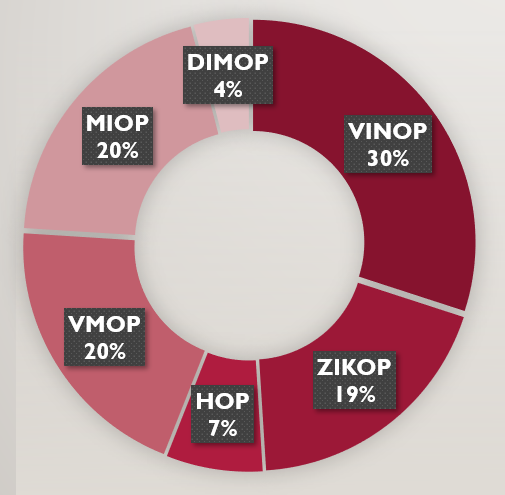 45
A LEGJELENTŐSEBB ELEM: STRUKTURÁLIS ÉS KOHÉZIÓS TÁMOGATÁSOK (MFF):
NÉGY STRUKTURÁLIS ALAP 
AZ EURÓPAI REGIONÁLIS FEJLESZTÉSI ALAP (ERFA),
AZ EURÓPAI SZOCIÁLIS ALAP (ESZA),
AZ EURÓPAI MEZŐGAZDASÁGI ORIENTÁCIÓS ÉS GARANCIA ALAP,
A HALÁSZATI ORIENTÁCIÓS ALAP,
EGY KOHÉZIÓS ALAP (KÖRNYEZETVÉDELEM, KÖZLEKEDÉS).

MAGYARORSZÁG EZEKBŐL A FORRÁSOKBÓL (ÁRFOLYAMOKTÓL FÜGGŐEN)
2008 - 2013. KÖZÖTT ~ 8.200 MILLIÁRD Ft,
2014 - 2021. KÖZÖTT ~ 8.000 MILLIÁRD Ft ÖSSZEGEKHEZ JUTOTT;
2021 - 2027. KÖZÖTT ~ 8.800 MILLIÁRD Ft,  AZAZ ~22 MILLIÁRD EURO 										  ÖSSZEGHEZ JUTHAT.

[EZEKET AZ ÖSSZEGEKET KIEGÉSZÍTIK A KÖTELEZŐ HAZAI ÖNRÉSZEK]
46
MÁSIK ELEM EZEK MELLETT AZ ISMERTETETT  TÁMOGATÁSOK MELLETT:			A COVID - VÁLSÁG UTÁNI ÚJRAINDÍTÁST SEGÍTŐ, HELYREÁLLÍTÁSI 			KÖLTSÉGVETÉSI (RRF) ÉS REPowerEU (REP) CSOMAGOK (2021 - 2026.) 
CÉLJAI: 
A TAGÁLLAMI BERUHÁZÁSOK ÉS REFORMOK TÁMOGATÁSA,
A MAGÁNBERUHÁZÁSOK ÖSZTÖNZÉSE,
AZ EGÉSZSÉGÜGY, A K+F ÉS A HUMANITÁRIUS SEGÍTSÉGNYÚJTÁS FELKAROLÁSA, 
ÖSSZESSÉGÉBEN A ZÖLD ÉS A DIGITÁLIS ÁTÁLLÁS SEGÍTÉSE.

ITT AZ ÖSSZES MAGYARORSZÁGRA JUTÓ FORRÁS: MINTEGY 10 MILLIÁRD EURO;  
EBBŐL VISSZA NEM TÉRÍTENDŐ TÁMOGATÁS: 6,5 MILLIÁRD EURO (RRF + REP),
			TOVÁBBÁ 3,5 MILLIÁRD EURÓ KEDVEZMÉNYES HITELKERET

[A HARMADIK NAGY TÁMOGATÁS MEZŐGAZDASÁGI CÉLÚ  NEM TÉMÁNK MOST]
47
ÖSSZEFOGLALVA A LEHETSÉGES EU-FORRÁSÚ TÁMOGATÁSOKAT (A 	MEZŐGAZDASÁGI TÁMOGATÁSOK NÉLKÜL):
2021 - 2027. ÉVEKBEN STRUKTURÁLIS ÉS KOHÉZIÓS TÁMOGATÁSOK (MFF)
		22 MILLIÁRD EURO ~ 8.800 MILLIÁRD FORINT,
2021 - 2026. ÉVEKBEN HELYREÁLLÍTÁSI KÖLTSÉGVETÉSI CSOMAG (RRF + REP)
		6,5 MILLIÁRD EURO ~ 2.400 MILLIÁRD FORINT,					3,5 MILLIÁRD EURO ~ 1.400 MILLIÁRD FORINT KEDV. HITELKERET
		ÖSSZESEN 32 MILLIÁRD EURO ~ 12.000 MILLIÁRD FORINT.

AZ EU ÉS MAGYARORSZÁG KÖZÖTTI TÁRGYALÁSOK HOSSZÚ IDEJE FOLYNAK A 	TÁMOGATÁSOK IGÉNYBEVÉTELÉNEK FELTÉTELEIRŐL
48
AZ EU ÉS MAGYARORSZÁG KÖZÖTTI TÁRGYALÁSOK HOSSZÚ IDEJE FOLYNAK A 	TÁMOGATÁSOK IGÉNYBEVÉTELÉNEK FELTÉTELEIRŐL;
AZ AKTUÁLIS HELYZET (2025. MÁJUSBAN): A FELHASZNÁLÁSBAN 				A LEHETŐSÉGEKHEZ KÉPEST NAGYON JELENTŐS ELMARADÁS VAN.
AZ ÖSSZES LEHETŐSÉG AZ ELŐZŐ DIAKÉP SZERINT (AZ AGRÁRTÁMOGATÁS NÉLKÜL) : ÖSSZESEN 32 MILLIÁRD EURO ~ 12.000 MILLIÁRD FORINT.
MAGYARORSZÁG SZÁMÁRA MA HOZZÁFÉRHETŐ 
	ENNEK AZ ÖSSZEGNEK MINTEGY 40 % SZÁZALÉKA, 
A FENNMARADÓ RÉSZEK BLOKKOLVA VANNAK, VAGY VÉGLEG ELVESZTEK.
A KERETEINK AKKOR NYÍLNAK MEG, HA  A JOGÁLLAMISÁGI, A MENEDÉKJOGI,  	AZ ANTIKORRUPCIÓS ÉS EGYÉB FELTÉTELEK TELJESÜLTEK.
49
MÁSIK FONTOS, KIEMELT SZEGMENS:  A LAKÁSÉPÍTÉS










AZ ELMÚLT 100 ESZTENDŐ ... 
2016-TÓL KORMÁNYZATI PROGRAMOK A LAKÁSÉPÍTÉSRE:
CSALÁDI OTTHONTEREMTÉSI KEDVEZMÉNY („CSOK”),
LAKÁS(ÉRTÉKESÍTÉSI) ÁFA-CSÖKKENTÉS 27 %  5 %  VOLT,
KAMATTÁMOGATÁS STB.  EGYÉRTELMŰ KERESLETNÖVELÉS
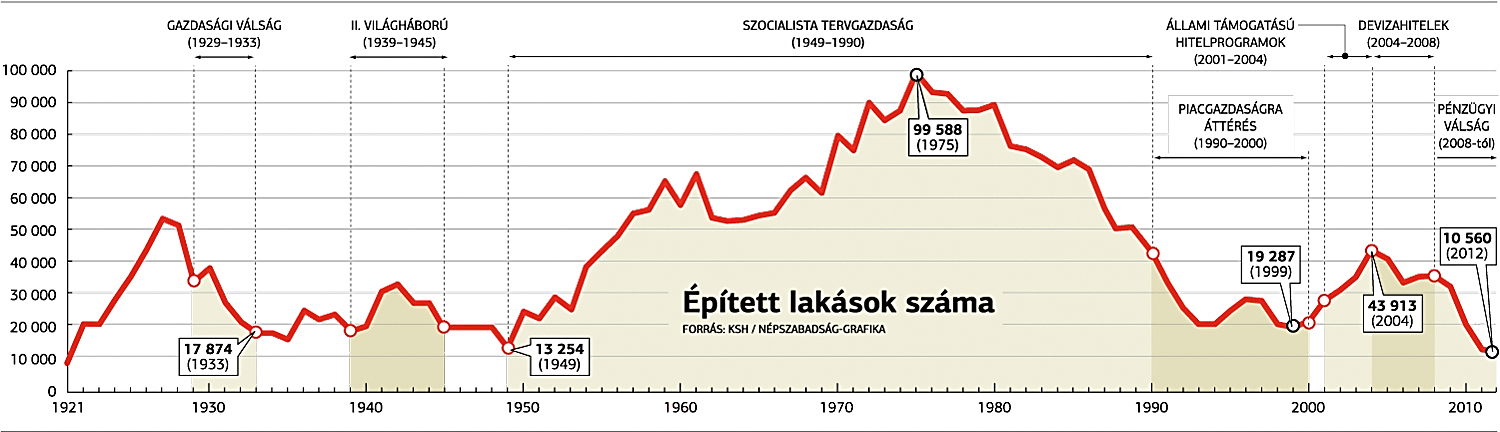 AZ UTÓBBI ÉVEK ADATAI		

[2013-BAN ÉPÜLT	  7.293 LAKÁS !]

2018-BAN ÉPÜLT 	17.681 LAKÁS
2019-BEN ÉPÜLT	21.127 LAKÁS
2020-BAN ÉPÜLT	28.208 LAKÁS
2021-BEN ÉPÜLT	19.898 LAKÁS
2022-BEN ÉPÜLT	20.540 LAKÁS
2023-BAN ÉPÜLT	18.647 LAKÁS 
2024-BEN ÉPÜLT	13.295 LAKÁS 
	ÚJ LAKÁS 2024 / 2023 : -̶  29 % 
	ÉP. ENG. 2024 / 2023: :   ̶    5 %  

 
FORRÁS: KSH GYORSTÁJÉKOZTATÓ, LAKÁSÉPÍTÉSEK; 2025. FEBRUÁR 20.
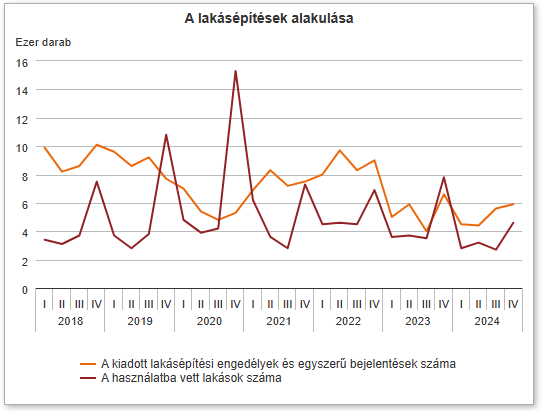 AZ UTÓBBI ÉVEK TENDENCIÁJA
A LAKÁSÉPÍTÉS ÁFA-KULCSÁNAK ÉS A LAKÁSÉPÍTÉSHEZ KAPCSOLÓDÓ TÁMOGATÁSOKNAK A VÁLTOZTATÁSA „RÁNGATTA” A LAKÁSÉPÍTÉSI PIACOT:  
AZ ÁLTALÁNOS FORGALMI ADÓ KULCSA 27 %  5 %-RA LE, MAJD ISMÉT 27 % LETT,  AZUTÁN 2021-TŐL ÚJRA 5 %;
A „KÖZEL NULLA” ENERGIAIGÉNYŰ ÉPÜLETEKRE VONATKOZÓ ELŐÍRÁS HATÁRIDEJÉNEK MÓDOSÍTGATÁSA;
MINDEZEK MELLETT AZ ÉPÍTÉSI KÖLTSÉGEK NAGYON JELENTŐS EMELKEDÉSE (HAT ÉV ALATT A DUPLÁJÁRA NŐTTEK).
TERVEZHETETLEN FOLYAMATOK AZ ÉPÍTÉSI CÉGEK SZÁMÁRA (IS)
52
TOVÁBBI FONTOS FORRÁS-ELEM AZ ÉPÍTÉSI BERUHÁZÁSOK KÖZBESZERZÉSE
                         	  
			2023. ÉVBEN AZ ELŐZŐ 				ÉVHEZ KÉPEST AZ ÉPÍTÉSI 				CÉLÚ KÖZBESZERZÉSI 					ELJÁRÁSOK DRASZTIKUSAN 				CSÖKKENTEK: AZ ÉRTÉKÜK 				EGYHARMAD RÉSZRE 				ESETT VISSZA!
							2024-BEN NÉMI EMELKEDÉS 								VOLT NÉHÁNY NAGYÉRTÉKŰ 								PROJEKT MIATT; 2025-BEN 								NEM LÁTSZIK ÉLÉNKÜLÉS


FORRÁS: GYORSJELENTÉS:  A MAGYAR KÖZBESZERZÉS SZÁMOKBAN, 2025. I. NEGYEDÉV  - KÖZBESZERZÉSI HATÓSÁG, 2025.
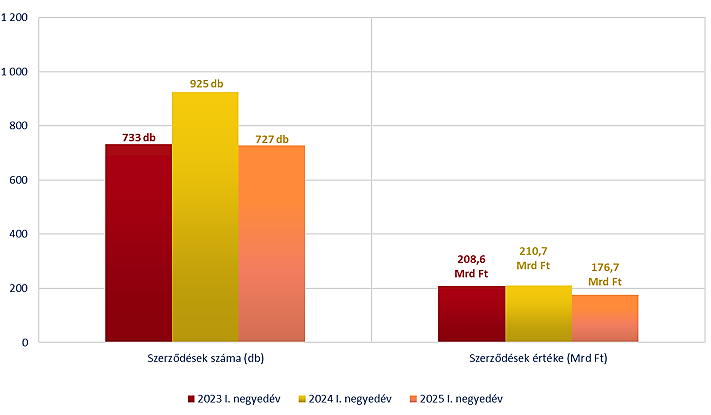 53
LÁTTUK, HOGY 2023. ÉVBEN A MAGYARORSZÁGI ÉPĺTÉSI TERMELÉS 		FOLYÓ ÁRON 7.367 MILLIÁRD FORINT VOLT. 	
		
EBBŐL A PRODUKCIÓBÓL A KSH ADATAI SZERINT
MINTEGY 4.613 MILLIÁRD FORINTOT TETT KI A MAGASÉPÍTÉS 	(ÉPÜLETEK 	ÉPÍTÉSE);
MINTEGY 2.754 MILLIÁRD FORINTOT TETT KI AZ	ÚT-, HÍD - ÉS VASÚTÉPÍTÉS, 	KÖZMŰÉPÍTÉS, ÁLTALÁNOS ÉS SPECIÁLIS MÉLYÉPÍTÉS, ÁLTALÁNOSAN AZ 	INFRASTRUKTÚRA - ÉPÍTÉS (ÚN. SAJÁTOS ÉPÍTMÉNYFAJTÁK ÉPÍTÉSE);

MILYEN CÉGEK ÁLLTAK 2023-BAN A HAZAI 
						KIVITELEZŐI ÁRBEVÉTELI TOPLISTÁK ÉLÉN ?
MAGASÉPĺTÉS  2023. ÉVBEN / 1. LAP
AZ ÖSSZES PRODUKCIÓ AZ ÉPÍTMÉNYFŐCSOPORTBAN 4.613 MD Ft VOLT
AZ ELSŐ TIZENKÉT CÉG EGYÜTT: 1.176,674 MD Ft  [ = 25,5 % ]
 
MARKET ÉPÍTŐ ZRT.		     		321,694 MD Ft
KÉSz ÉPÍTŐ ÉS SZERELŐ ZRT.			147,954 MD Ft
SYNERGY CONSTRUCTION HUNGARY KFT. 	135,523 MD Ft
WEST HUNGÁRIA BAU KFT.		  	 113,037 MD Ft
BAYER CONSTRUCT ÉPÍTŐIPARI ZRT.    	 100,080 MD Ft
SWIETELSKY MAGYARORSZÁG KFT.	  	   60,396 MD Ft
	  
		 					 FORRÁS: MÉRLEGADATOK
MAGASÉPĺTÉS  2023. ÉVBEN / 2. LAP
AZ ÖSSZES PRODUKCIÓ AZ ÉPÍTMÉNYFŐCSOPORTBAN 4.613 MD Ft VOLT
AZ ELSŐ TIZENKÉT CÉG EGYÜTT: 1.176,674 MD Ft  [ = 25,5 % ]
 		
ZÁÉV ÉPÍTŐIPARI ZRT.		   	 58,189 MD Ft 	
MERKBAU ÉPÍTŐIP. ÉS KERESKEDELMI ZRT.	 54,054 MD Ft
STRABAG ÉPÍTŐ KFT.	  		  	 48,959 MD Ft
FEJÉR - B.Á.L. ÉPÍTŐ ÉS SZOLG. ZRT.	  	 47,076 MD Ft
PEKA-BAU 2000 ÉPÍTŐIPARI KFT.		 44,579 MD Ft
PALLÉR CSARNOK ÉPÍTŐ KFT.		  	 43,133 MD Ft
		 					
 FORRÁS: MÉRLEG-ADATOK
INFRASTRUKTÚRA - ÉPÍTÉS  2023. ÉVBEN / 1. LAP					
ÚT-, HÍD - ÉS VASÚTÉPÍTÉS, KÖZMŰÉPÍTÉS, ÁLTALÁNOS ÉS SPECIÁLIS MÉLYÉPÍTÉS – AZ ÖSSZES PRODUKCIÓ 2.754 MD Ft VOLT
AZ ELSŐ TIZENKÉT CÉG EGYÜTT:  1.148,744 MD Ft [ = 41,7 % ] 

DUNA ASZFALT ÚT- ÉS MÉLYÉP. ZRT.             214,588 MD Ft
V-HÍD ÉPÍTŐ ZRT. 			             168,549 MD Ft
SUBTERRA A.S. MO-I FIÓKTELEPE	             133,294 MD Ft
MÉSZÁROS ÉS MÉSZÁROS ZRT.   	             119,572 MD Ft
STRABAG ÉPÍTŐIPARI ZRT.		             109,927 MD Ft
RM INTERNATIONAL ZRT.		             101,471 MD Ft
	  
FORRÁS: MÉRLEG-ADATOK
INFRASTRUKTÚRA - ÉPÍTÉS  2023. ÉVBEN / 2. LAP					
ÚT-, HÍD - ÉS VASÚTÉPÍTÉS, KÖZMŰÉPÍTÉS, ÁLTALÁNOS ÉS SPECIÁLIS MÉLYÉPÍTÉS – AZ ÖSSZES PRODUKCIÓ 2.754 MD Ft VOLT
AZ ELSŐ TIZENKÉT CÉG EGYÜTT:  1.148,744 MD Ft [ = 41,7 % ] 
		
MÁV FKG FELÉPÍTMÉNYKARBANT. KFT.	 76,560 MD Ft
COLAS ÚT ÉPÍTŐIPARI ZRT.	     	 	 70,469 MD Ft
SOLTÚT ÚTÉP. ÉS KARBANTARTÓ KFT.	 42,028 MD Ft
STRABAG ÁLTALÁNOS ÉPÍTŐ KFT.		 39,061 MD Ft
HÓDÚT ÉPÍTŐ KFT.				 38,448 MD Ft
SWIETELSKY ÉPÍTŐ KFT.			 34,777 MD Ft
FORRÁS: MÉRLEG-ADATOK
A LEGNAGYOBB HAZAI TERVEZŐ CÉGEK 2023. ÉVBEN

[KONTÚR CSOPORT TERV. , KIVITELEZŐ KFT.                11,662 MD Ft* 101 FŐ]
FŐMTERV MÉRNÖKI ZRT.                 	                     	    9,558 MD Ft    302 FŐ
CÉH ZRT. - TERVEZÉS				        	    5,467 MD Ft       n.a.
VIZITERV-ENVIRON KFT.         			        	    4,473 MD Ft    194 FŐ 
UVATERV ZRT.					    	    4,208 MD Ft    100 FŐ
MVM ERBE ENGINEERING ZRT.		 	    4,173 MD Ft      36 FŐ
UTIBER KÖZÚTI BER. KFT. - TERVEZÉS		    4,009 MD Ft       n.a.
M-TEAMPANNON ÉPÍTÉSZMÉRNÖKI KFT.	        	    3,712 MD Ft      19 FŐ
AFRY-ERŐTERV ENERG. TERVEZŐ ZRT.		    3,485 MD Ft    102 FŐ
BORD ÉPÍTÉSZ STÚDIÓ KFT.			        	    3,457 MD Ft      34 FŐ
TRENECON TANÁCSADÓ ÉS TERVEZŐ KFT.	                  3,450 MD Ft      69 FŐ
RODEN MÉRNÖKI IRODA KFT.   			     3,294 MD Ft      57 FŐ

       * KIVITELEZÉSI TEVÉKENYSÉGGEL EGYÜTT					
FORRÁS: MÉRLEG-ADATOK
A LEGNAGYOBB HAZAI MÉRNÖKI, BERUHÁZÁSLEBONYOLÍTÓ, 
		             		MŰSZAKI ELLENŐR CÉGEK 2023. ÉVBEN
	MVM ERBE ENERGETIKA MI. ZRT.	           	11,492 MD Ft   298 FŐ
	CÉH ZRT. – MÉRNÖKI TEVÉKENYSÉG   	  7,729 MD Ft      n.a.
	ÓBUDA-ÚJLAK ZRT. - MÉRNÖKI TEV.   	  5,819 MD Ft      n.a.
	FRIDAY CREATIVE KFT.			  4,531 MD Ft     59 FŐ
	FŐBER ZRT. 				   	  3,799 MD Ft     59 FŐ
	3E INTERNATIONAL BER. SZERVEZŐ KFT.  	  2,025 MD Ft     50 FŐ
	NOX BERUHÁZÓ ÉS FŐVÁLL. KFT.		  1,831 MD Ft	   19 FŐ
	TOMLIN SZOLGÁLTATÓ KFT.		                1,805 MD Ft	      4 FŐ
	FATUM PROPERTY INGATLANBER. KFT.	   1,728 MD Ft     11 FŐ
	ECO-TEC MŰSZAKI TANÁCSADÓ KFT.   	   1,471 MD Ft     45 FŐ
	TSPC HUNGARY KFT. - MÉRNÖKI TEV.	   1,442 MD Ft	     n.a.
	V – BER MÉRNÖKI ÉS TENDER KFT.		   1,408 MD Ft	    15 FŐ
		FORRÁS: MÉRLEG-ADATOK
A LEGNAGYOBB HAZAI MÉRNÖKI, BERUHÁZÁSLEBONYOLÍTÓ, 
		MŰSZAKI ELLENŐRI CÉGEK 2023. ÉVBEN / 2. LAP

100 %-BAN ÁLLAMI TULAJDONÚ CÉGEK, KÜLÖNBÖZŐ MINISZTEREK 	TULAJDONOSI JOGGYAKORLÁSA MELLETT

NIF NEMZETI INFRASTRUKTÚRA FEJLESZTŐ ZRT.  *
BERUHÁZÁSI ÜGYNÖKSÉG: BMSK ZRT.  *
NEMZETI FEJLESZTÉSI PROGRAMIRODA NONPROFIT KFT. *
BUDAPESTI FEJLESZTÉSI KÖZPONT NONPROFIT ZRT. **
VÁROSLIGET INGATLANFEJLESZTŐ ZRT. 		247 FŐ / KIM TUL. JOGGY.
STEINDL IMRE PROGRAM NONPROFIT ZRT.	  	  20 FŐ / OGYH TUL. JOGGY.
MAGYAR KÖZÚT NONPROFIT ZRT.	          	          5.370 FŐ / ÉKM TUL. JOGGY.

*    2023. ÉV SORÁN BEOLVADTAK AZ ÉPÍTÉSI ÉS KÖZLEKEDÉSI MINISZTÉRIUMBA
**  2022. ÉVBEN MEGSZŰNT
FORRÁS: MÉRLEG-ADATOK
A KIVITELEZŐ VÁLLALKOZÁSOK ÁRBEVÉTELI LISTÁJA MELLETT ÉRDEMES MEGISMERNI A CÉGÉRTEKEN ALAPULÓ LISTÁT 2023. ÉVRŐL: 
FORBES MAGYARORSZÁG MAGAZIN, 2024. NOVEMBER:  										A 100 LEGÉRTÉKESEBB MAGYAR CÉG
TÍZ ÉPÍTŐIPARI VÁLLALKOZÁS SZEREPEL A LISTÁN
A CÉGÉRTÉKELÉSI MÓDSZERTAN BONYOLULT, ÖSSZETETT;  A LÉNYEGE:
A CÉG EBITDA - MUTATÓSZÁMA*  x  USA-FORBES SZERINTI IPARÁGI JELLEMZŐ, 
KORRIGÁLVA A CÉGBEN LÉVŐ PÉNZESZKÖZÖKKEL (+),  A HOSSZÚ LEJÁRATÚ 	HITELEKKEL (-) ÉS A VEVŐI ELŐLEGEKKEL (-),
10 % LIKVIDITÁSI DISZKONT ALKALMAZÁSA,
AZ ÁLLAMI KITETTSÉG MIATTI KORREKCIÓ [HA A KÖZBESZERZÉS > 80 %]
* EBITDA = AZ ADOTT CÉG MÉRLEGÉBŐL SZÁMÍTOTT ADAT: EREDMÉNYESSÉGI MUTATÓ,  AMELY AZ AKTUÁLIS EREDMÉNYT 	JELZI, FÜGGETLENÜL A KAMAT- ÉS OSZTALÉKFIZETÉSTŐL ÉS ÉRTÉKCSÖKKENÉSI LEÍRÁSTÓL [ ~ A 	PÉNZTERMELŐ KÉPESSÉG MUTATÓSZÁMA]
A LEGÉRTÉKESEBB MAGYAR ÉPÍTŐIPARI CÉGEK / 2023. ÉVI ADATOK 
[A CÉGEK 100 % -BAN MAGYAR MAGÁNSZEMÉLYEK TULAJDONÁBAN VANNAK ÉS NINCSENEK A TŐZSDÉN]
TALENTIS CSOPORT - BENNE: V-HÍD ZRT. [7.]	 282,9 MD Ft
DUNA CSOPORT [8.]			       	 	 209,5 MD Ft
MARKET ÉPÍTŐ ZRT. [13.]			 	 128,7 MD Ft
KÉSZ HOLDING ZRT. [16.] 		 		   99,7 MD Ft
BAYER CONSTRUCT ZRT. [24.]			   59,8 MD Ft
WEST HUNGÁRIA BAU KFT. [29.] 			   47,3 MD Ft
GÉPÉSZ HOLDING KFT. [37.]	 		   	   37,2 MD Ft
WEINBERG '93 ÉPÍTŐ KFT. [94.]			   16,6 MD Ft
ÉPKAR ZRT. [97.]					   15,0 MD Ft	
LATEREX ÉPÍTŐ ZRT. [99.]			                14,7 MD Ft	
			FORRÁS:  FORBES MAGYARORSZÁG MAGAZIN, 2024. NOVEMBER
AZ ÉPÍTŐIPARBAN TEVÉKENYKEDŐ VÁLLALKOZÁSOK PIACÁN AZ ELMÚLT  
NÉHÁNY ÉVBEN ÉS JELENLEG IS JELENTŐS
TULAJDONOSI ÁTRENDEZŐDÉS, ILLETVE 
TULAJDONOSI GENERÁCIÓVÁLTÁS  ZAJLIK.
AZ OKOK ÖSSZETETTEK:
A VÁLSÁGOK KÖVETKEZMÉNYEI,
MAGYARORSZÁG LECSÖKKENT VONZEREJE A KÜLFÖLDI ÉPÍTÉSI / ÉPÍTŐIPARI CÉGEK (TŐKE) SZEMÉBEN,
AZ 1990-1995. KÖZÖTTI CÉG-PRIVATIZÁCIÓ SORÁN  MEGJELENT HAZAI TULAJDONOSOK „KIÖREGEDÉSE”,
ERŐSÖDŐ TŐKEKONCENTRÁCIÓ, CÉGFELVÁSÁRLÁSOK, OLIGOPOL PIACSZERKEZET KIALAKULÁSA [AZ ÉPÍTMÉNY-FŐCSOPORTOK KIVITELEZŐI ÁRBEVÉTELI LISTÁINAK ÉLÉN ÁLLÓ KÉT CÉG EGYÜTT A TELJES HAZAI ÉPÍTÉSI PRODUKCIÓ 7,3 %-ÁT ADTA 2023-BAN].
A HAZAI MAGÁN-INGATLANFEJLESZTŐK MEGHATÁROZÓ SZAKMAI CSOPORTJA:

INGATLANFEJLESZTŐI KEREKASZTAL EGYESÜLET
IFK,  ALAPÍTVA: 2009.

ADVENTUM GROUP				BÁRÁNY KRISTÓF, MARTON ANDRÁS
ATENOR 					BELGIUMI ANYACÉG
BIGGEORGE PROPERTY ZRT.			NAGYGYÖRGY TIBOR
CPI HUNGARY KFT.				CSEH ANYACÉG (VOLT ABLON) 
CTP MANAGEMENT HUNGARY KFT.		HOLLAND ANYACÉG
ERSTE ALAPKEZELŐ ZRT.			ERSTE BANK GROUP, AUSZTRIA     
FORESTAY GROUP 				BOTOS BÁLINT, NÉMETH PÉTER
FUTUREAL DEVELOPMENT ZRT.		FUTÓ PÉTER ÉS FUTÓ GÁBOR
GLP HUNGARY KFT.				SZINGAPÚRI ANYACÉG (LOGISZTIKA)
	  
FORRÁS: http://www.ifk-egyesulet.hu/ ÉS A CÉGEK HONLAPJAI
INGATLANFEJLESZTŐI KEREKASZTAL EGYESÜLET / 2. LAP

		
GRÁNIT PÓLUS CSOPORT			DEMJÁN SÁNDOR ÖRÖKÖSEI
GRAPHISOFT PARK SE				BOJÁR GÁBOR
GLOBAL TRADE CENTER (GTC) GROUP	MAGYAR, RÉGIÓS MŰKÖDÉS 
HORIZON GROUP KFT. 			BIHARI VIRÁG, CZÁR BALÁZS        
INFOGROUP         				MAGYAR (IRODA, LOGISZTIKA)
MAGYAR INGATLANBERUHÁZÓ ZRT.	INDOTEK-CSOPORT (JELLINEK DÁNIEL)
METRODOM KFT.				MAGYAR (LAKÓINGATLANOK)
NHOOD GROUP				FRANCIA-MAGYAR
OTP INGATLAN ZRT.				OTP-CSOPORT 
PANATTONI GROUP				USA ANYA, EURÓPAI LEÁNYCÉG
  

FORRÁS: http://www.ifk-egyesulet.hu/ ÉS A CÉGEK HONLAPJAI
INGATLANFEJLESZTŐI KEREKASZTAL EGYESÜLET / 3. LAP

			
PESTI HÁZAK ZRT.					MAGYAR (LAKÓINGATLANOK)
PROLOGIS HUNGARY MANAGEMENT KFT.		USA-BELI ANYACÉG
PROPERTY MARKET INGATLANFEJL. KFT.           	MARKET ÉPÍTŐ ZRT. LEÁNY
SKANSKA PROPERTY HUNGARY LTD. 		SVÉD ÉPÍTŐIPARI ANYACÉG
SUNDELL ESTATE NYRT.				MAGYAR / PIUKOVICS-TESTVÉREK
SZINORG UNIVERSAL ZRT. 				MAGYAR / HUNÉP ZRT.
TRIGRANIT FEJLESZTÉSI KFT. 				DRFG ANYACÉG (CSEHORSZÁG)
WHITE STAR REAL ESTATE KFT.              		USA-BELI ANYACÉG	 	
WING INGATLANFEJL. ÉS BERUHÁZÓ ZRT.    		WALLIS-CSOPORT

FORRÁS: http://www.ifk-egyesulet.hu/ ÉS A CÉGEK HONLAPJAI
MIVEL FOGLALKOZUNK ?
AZ ÉPÍTÉSI PIAC FOGALMA,
KITEKINTÉS A MAI NEMZETKÖZI ÉPÍTÉSI PIACRA,
A MAI MAGYARORSZÁGI ÉPÍTÉSI PIAC JELLEMZŐI,
NÉMI PIACI PROGNÓZIS, ÁLTALÁNOS SZAKMAI TENDENCIÁK FELVÁZOLÁSA.
68
IGEN SOK A GAZDASÁGI ÉS POLITIKAI BIZONYTALANSÁG  HÁBORÚK, 	VÁLSÁGOK, A MAGYAR GAZDASÁG PROBLÉMÁI

SZIGORÚAN ÉPÍTÉSI PIACI SZEMPONTBÓL TEKINTVE A LEHETSÉGES HATÁSOK:
BEFEKTETŐI, ÉPÍTTETŐI BIZALOM - EURÓPA, KÖZÉP-EURÓPA ?
A KÖZSZFÉRA ÉS A MAGÁNSZFÉRA PÉNZÜGYI FORRÁSAI? KÖLTSÉGVETÉSI BEVÉTELEK, HITELEK, KAMATOK, KOCKÁZATI FELÁRAK?

EZEK TÜKRÖZŐDNEK A GAZDASÁGI SZEREPLŐK, AZ ÜZLETI SZFÉRA VÁRAKOZÁSAIBAN IS.
69
AZ ÜZLETI ÉS FOGYASZTÓI VÁRAKOZÁSOK VÁLTOZÁSAI 	
(EU - MÓDSZERTAN SZERINTI MÉRÉSSEL)
FORRÁS: GAZDASÁGKUTATÓ ZRT., 2025. ÁPRILIS 24.
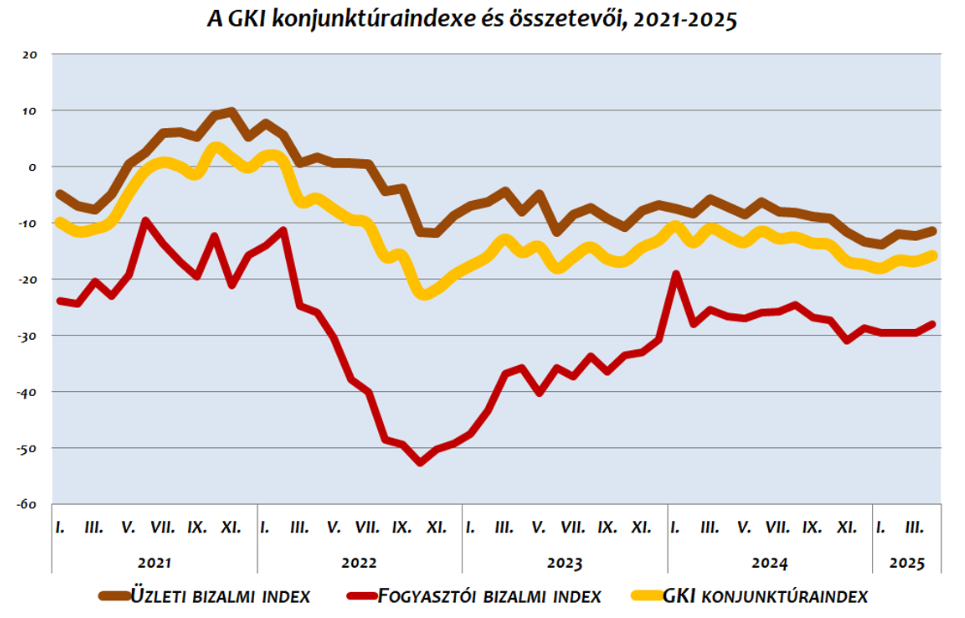 70
FEJLESZTÉSI FORRÁSOK ?  ÉPÍTŐIPARI MEGRENDELÉSEK ?
A MAGYAR GAZDASÁG HELYZETE – STAGNÁLÓ GDP, NEHÉZ TALPRA ÁLLÁS A 	VÁLSÁGOK UTÁN, A KÜLSŐ GAZDASÁGI KÖRNYEZET IS ROSSZ
ÁLLAMI KÖLTSÉGVETÉS HELYZETE – HIÁNYZÓ ADÓBEVÉTELEK
HIÁNYZANAK AZ EU-FEJLESZTÉSI FORRÁSOK  ÁLLAMI HITELFELVÉTELEK  	EZEK KAMATAI JELENTŐSEK [A VOLATILIS HUF-ÁRFOLYAMOK MIATT IS], 	NEMZETKÖZI HITELMINŐSÍTŐK (MOODY’S, S&P, FITCH RATINGS)? 	
A MAGÁNSZFÉRA ÓVATOS; A KÜLFÖLDI TŐKE NAGY TERMELŐ BERUHÁZÁSAI 	JELENTŐS MAGYAR ÁLLAMI TÁMOGATÁS MELLETT FOLYNAK
ÖSSZESÉGÉBEN AZ ÉPÍTŐIPAR PIACÁT MEGHATÁROZÓ KILÁTÁSOK ? 

DE, MINDEZEK MELLETT: VÁLASZTÁSI ÉV LESZ 2026.  KORMÁNYZATI 								          ÉLÉNKÍTÉS VÁRHATÓ 2025-TŐL 
KÉRDÉS: MENNYIRE ÉRINTI EZ AZ ÉPÍTÉSI BERUHÁZÁSOKAT?
71
DE, MINDEZEK MELLETT: VÁLASZTÁSI ÉV LESZ 2026.  KORMÁNYZATI ÉLÉNKÍTÉS 								VÁRHATÓ 2025-TŐL 
KÉRDÉS: MENNYIRE ÉRINTI EZ AZ ÉPÍTÉSI BERUHÁZÁSOKAT? KEVÉS SZÓ ESIK RÓLA

MAGYAR KERESKEDELMI ÉS IPARKAMARA - ÉVNYITÓ 2025. MÁRCIUS 8-ÁN 	ORBÁN VIKTOR, VARGA MIHÁLY, NAGY MÁRTON
	„ …. ÚJ PROGRAMOKAT NEM TUDUNK INDÍTANI, A FEJLESZTÉSRE 	RENDELKEZÉSRE FORRÁSOKAT VIDÉKI CÉLPONTOKRA KELL 	IRÁNYÍTANUNK, A VIDÉK FELZÁRKÓZTATÁSA ÉRDEKÉBEN KELL A 	FORRÁSOKAT MOZGÓSÍTANI …
	… BUDAPEST FEJLETTSÉGE 165%-ÁN ÁLL AZ EURÓPAI ÁTLAGNÁL, MOST IS 	NAGY BERUHÁZÁSOK ZAJLANAK: DÉLI ELKERÜLŐ VASÚT, PÁZMÁNY PÉTER 	CAMPUS … ”
72
HOL TARTOTTUNK A 2025. MÁRCIUS VÉGÉN?
A KSH ADATAI SZERINT FOLYÓ ÁRON 
A TELJES ÉPÍTŐIPARI TERMELÉS 3,4 %-KAL ELMARADT AZ EGY ÉVVEL 	KORÁBBITÓL,
	MIKÖZBEN AZ ÉPÍTŐIPAR TERMELÉSI ÁRAI 5,4 %-KAL NŐTTEK;
AZ ÉPÍTŐIPARI VÁLLALKOZÁSOK MEGKÖTÖTT ÚJ SZERZŐDÉSEINEK VOLUMENE 	27,3 %-KAL ALACSONYABB VOLT, EZEN BELÜL
	AZ ÉPÜLETEK ÉPÍTÉSE (MAGASÉPÍTÉS) TERÉN 41,3 %-OS CSÖKKENÉS,
	AZ INFRASTRUKTÚRA-ÉPÍTÉS TERÉN 10,4 %-OS NÖVEKEDÉS VOLT.
73
MAGÁNFEJLESZTÉSEK?
AZ IPARI ÉS LOGISZTIKAI BERUHÁZÁSOK MAGAS SZINTJE;  PÉLDÁUL BMW (DEBRECEN), BYD (SZEGED), KÜLÖNBÖZŐ  AKKUMLÁTORGYÁRAK ÉS KAPCSOLÓDÓ ÜZEMEK, MÁS HÁTTÉRIPARI ÜZEMEK ÉPÍTÉSE;
DE AZ ÉPÍTÉSI BERUHÁZÁSOK A KÜLFÖLDI BEFEKTETŐK / FEJLESZTŐK MIATT JELENTŐS RÉSZBEN KÜLFÖLDI FŐVÁLLALKOZÓKKAL VALÓSULNAK MEG; ENNEK OKA A HAZAI VÁLLALKOZÁSOKBAN IS KERESENDŐ;
AZ IRODAPIAC BIZONYTALANSÁGAI (HOME OFFICE, BÉRLŐI KILÁTÁSOK);
A SZÁLLODAPIAC LASSÚ TELITŐDÉSE;
ÚJ LAKÁSÉPÍTÉS ? ENERGIAHATÉKONY OTTHONFELÚJÍTÁS ?
74
AZ ÁLTALÁNOS SZAKMAI VÉLEKEDÉS SZERINT 2025. IS NEHÉZ IDŐSZAK 	LESZ A HAZAI ÉPÍTŐIPARBAN, AZ ÉPÍTÉSI PIACON.
ÖSSZESSÉGÉBEN VANNAK JELEK, HOGY GYORSABB NÖVEKEDÉSI PÁLYÁRA 	ÁLLÍTANÁ VISSZA A GAZDASÁGOT A KORMÁNY,  BÁR 
A MUNKAERŐ KÍNÁLATA SZŰKÖS, 
A KAMATSZINT TARTÓSAN MAGAS MARAD, 
AZ ÁLLAMADÓSSÁG TERHEI NŐNEK, 
A KÜLSŐ FORRÁSOK ÉRKEZÉSE AKADOZIK.
RÖVIDEBB TÁVON MARADNAK A JELENTŐS BIZONYTALANSÁGOK.
ÉS HOSSZÚ TÁVON MILYEN IPARÁGI JÖVŐKÉP VÁZOLHATÓ FEL?
75
FELTÉTELEZVE, HOGY A HÁBORÚK REMÉLT MIELŐBBI LEZÁRÁSÁVAL ÉS A VÁLSÁGOK ELMÚLTÁVAL HELYREÁLL A „VILÁG RENDJE”, HOSSZÚ TÁVON PROGNOSZTIZÁLHATÓ FONTOSABB ÁLTALÁNOS ÉPÍTÉSI TRENDEK:

ÁLTALÁNOS VÁROSIASODÁSI  FOLYAMATOK: 2025. UTÁN MÁR ~ 30 	ÓRIÁSVÁROS (L > 10 MILLIÓ FŐ) LESZ A VILÁGON, 2050-BEN A VILÁG 	NÉPESSÉGÉNEK 2/3 RÉSZE VÁROSOKBAN ÉL MAJD [2023-BAN 8,2 /4,6], 
KÖRNYEZETTUDATOS TELEPÜLÉSFEJLESZTÉSEK, 
ÉLETCIKLUS-ELEMZÉSEN (IS) ALAPULÓ PROJEKTFEJLESZTÉS, TERVEZÉS,
AZ ALACSONY ENERGIAFELHASZNÁLÁSÚ ÉPÜLETEK (KÖTELEZŐEN) 		ÁLTALÁNOSSÁ VÁLÁSA, 
A MEGLÉVŐ ÉPÜLET- ÉS ÉPÍTMÉNYÁLLOMÁNY ENERGIAHATÉKONY, 	KOMPLEX, ÉRTÉKNÖVELŐ FELÚJÍTÁSA,
BONYOLULTABB, ÖSSZETETTEBB, MŰSZAKILAG IGÉNYESEBB, JOBB 	MINŐSÉGET, FENNTARTHATÓ ÜZEMELTETÉST, HOSSZABB 	ÉLETTARTAMOT GARANTÁLÓ ÉPÍTÉSZETI ÉS MÉRNÖKI 	MEGOLDÁSOK,
76
TOVÁBB SPECIALIZÁLÓDÓ ÉS FELÉRTÉKELŐDŐ ÉPÍTÉSZ- ÉS 	ÉPÍTŐMÉRNÖKI SZAKTUDÁS AZ EGÉSZ INGATLANFEJLESZTÉSI 	FOLYAMATBAN,
A MEGVALÓSÍTÁSI (KIVITELEZÉSI) FOLYAMAT KÖRNYEZET-BARÁTIBBÁ 	VÁLÁSA, AZ (EGYEDI) ELŐREGYÁRTÁS NÖVEKVŐ SZEREPE,
ÚJFAJTA SZERZŐDÉSES VISZONYOK, PARTNERSÉG A KÖZREMŰKÖDŐK:  A 	FEJLESZTŐ (ÉPÍTTETŐ), TERVEZŐK, KIVITELEZŐ, ÜZEMELTETŐ 		KÖZÖTT,
A TERVEZÉSI, PROJEKT- ÉS KIVITELEZÉS-SZERVEZÉSI MÓDSZEREK 	UGRÁSSZERŰ 	FEJLŐDÉSE (DIGITALIZÁCIÓ, PLATFORMOK, BIM STB.),
ÁLTALÁBAN ÉPÍTŐIPAR 4.0  ÁTFOGÓ ÉS JELENTŐS FEJLŐDÉS.

EZEK A TENDENCIÁK A KÉPZETTSÉG, SZAKTUDÁS 
NÖVEKVŐ JELENTŐSÉGÉVEL JÁRNAK.
77
REMÉNYEINK SZERINT
EZEN ÁLTALÁNOS FEJLŐDÉSI TENDENCIÁK MENTÉN AZ ÉPÍTŐIPAR 
(A TERVEZÉS ÉS A KIVITELEZÉS, A TELJES HÁTTÉRIPARÁVAL EGYÜTT) HOSSZÚ TÁVON 
A FENNTARTHATÓ FEJLŐDÉS 
EGYIK MOZGATÓRUGÓJÁVÁ VÁLHAT.
78